SKRIVEFAGET
Modul 1: Skriveproces og struktur
Lektion 1: Fase 1: Idéudvikling og fokus
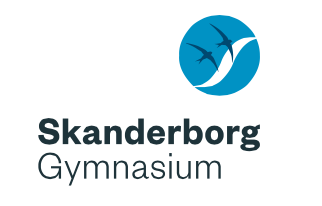 Opgaven?
Det overordnede emne, I skal skrive om, er unge og sundhed
Målet er, at I kommer til at skrive en sammenhængende tekst 
Teksten skal have et klart fokus. I denne opgave er det et spørgsmål, der skal besvares
I skal selv finde på et godt og interessant spørgsmål om emnet
Teksten skal have en tydelig rød tråd og en klar struktur med en indledning, en afslutning og noget interessant inde i midten.
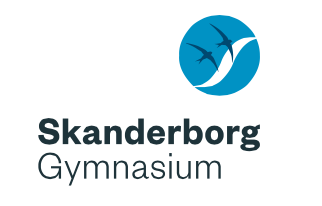 Fase 1: Idéudvikling
Vi skal have en viden om emnet for at kunne skrive om det
Denne viden kan vi finde to steder
En del af den har vi allerede inde i vores hoveder. Det er blot et spørgsmål om at finde ind til den. Det kan man fx gøre ved at stille spørgsmål til emnet.
En anden del kan vi finde udenfor os selv: tekster, film, billeder osv., som vi kan finde på biblioteket, i avisen, på internettet…
Vi skal nu søge viden begge steder. Vi starter med at aktivere den viden, vi allerede har om emnet. Derefter søger vi ny viden ved at læse en artikel om emnet.
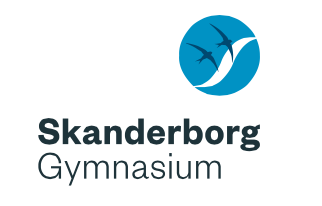 Fase 1: Trin 1 - Hurtigskrivning
Skriv i hele sætninger (men gerne talesprog)
Ikke stoppe op
Ikke rette
Ingen hæmninger

Du skal skrive non-stop i 5 minutter om emnet ”Unge og sundhed”
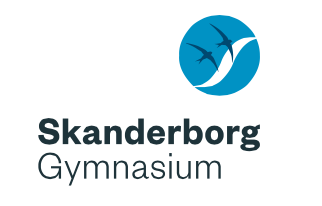 Opgave: Hurtigskrivning
Læs det, du har skrevet, og find 3 nøgleord, som rummer det, du har skrevet
Del dine nøgleord med sidemanden
I har 5 minutter i alt
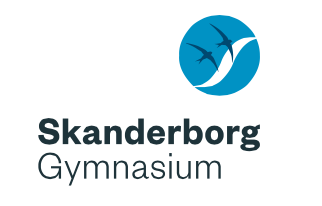 Opgave: Hv-spørgsmål
Klassen deles i to lige store grupper
Gruppe 1 danner en cirkel med front udad
Gruppe 2 danner en cirkel omkring den første cirkel, så I står ansigt til ansigt med en person fra gruppe 1
Når I får et spørgsmål, får I ca. 1-2 minutter til at diskuterer jer frem til et svar.
Når tiden er udløbet, bevæger den yderste cirkel sig et trin mod venstre
Alle har nu en ny samtalepartner og er klar til næste spørgsmål
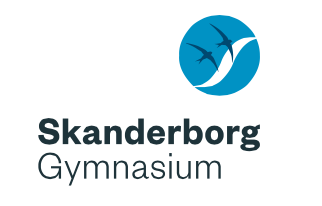 Spørgsmål 1:
Hvad forstår du ved sundhed?
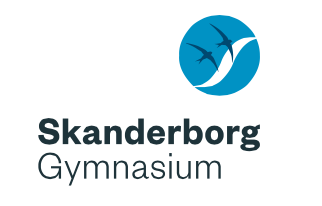 Spørgsmål 2:
Er sundhed det samme for alle? 
Hvorfor/hvorfor ikke?
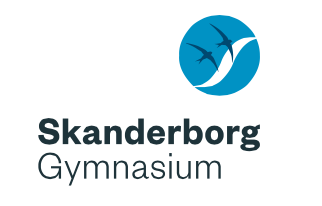 Spørgsmål 3:
Hvordan kan man måle sundhed?
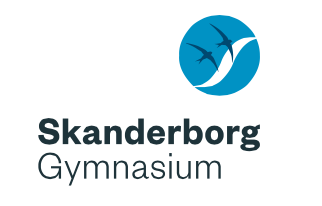 Spørgsmål 4:
Findes der forskellige former for sundhed? Hvilke?
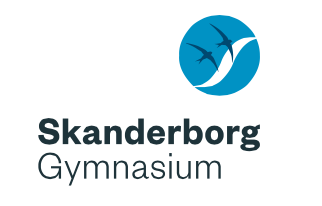 Spørgsmål 5:
Hvordan vurderer du unges sundhedstilstand i dag?
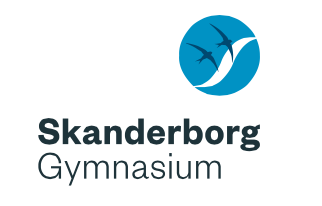 Spørgsmål 6:
Hvilke faktorer påvirker unges sundhed?
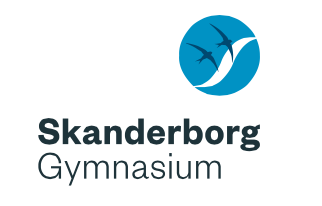 Spørgsmål 7:
Hvad kan unge gøre for at blive mere sunde?
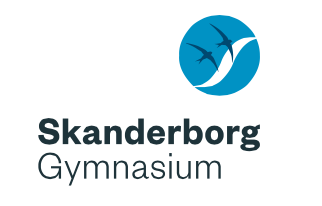 Spørgsmål 8:
Hvad kan samfundet gøre for at unge bliver mere sunde?
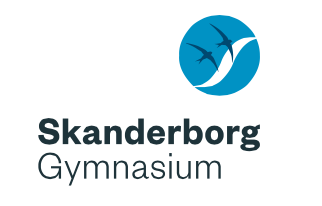 I slipper ikke helt endnu…
Brug 10 minutter på at skrive om unge og sundhed ud fra de samtaler, I netop har haft
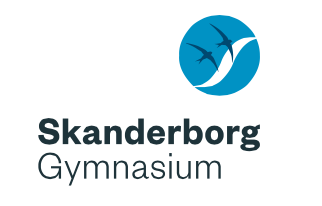 Opgave: Ny viden
Læs artiklen Danske unges helbred halter
Lav et resumé på 8-10 linjer
Hvis der er tid: Sammenlign dit resumé med sidemandens
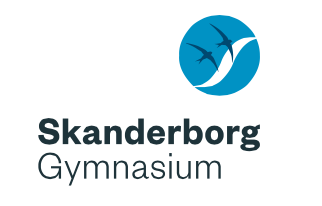 Lektie til næste gang
Brug 20 minutter på nettet til at finde flere informationer om unge og sundhed
Husk at tage notater og medbring dem til næste lektion
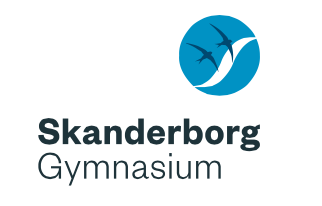